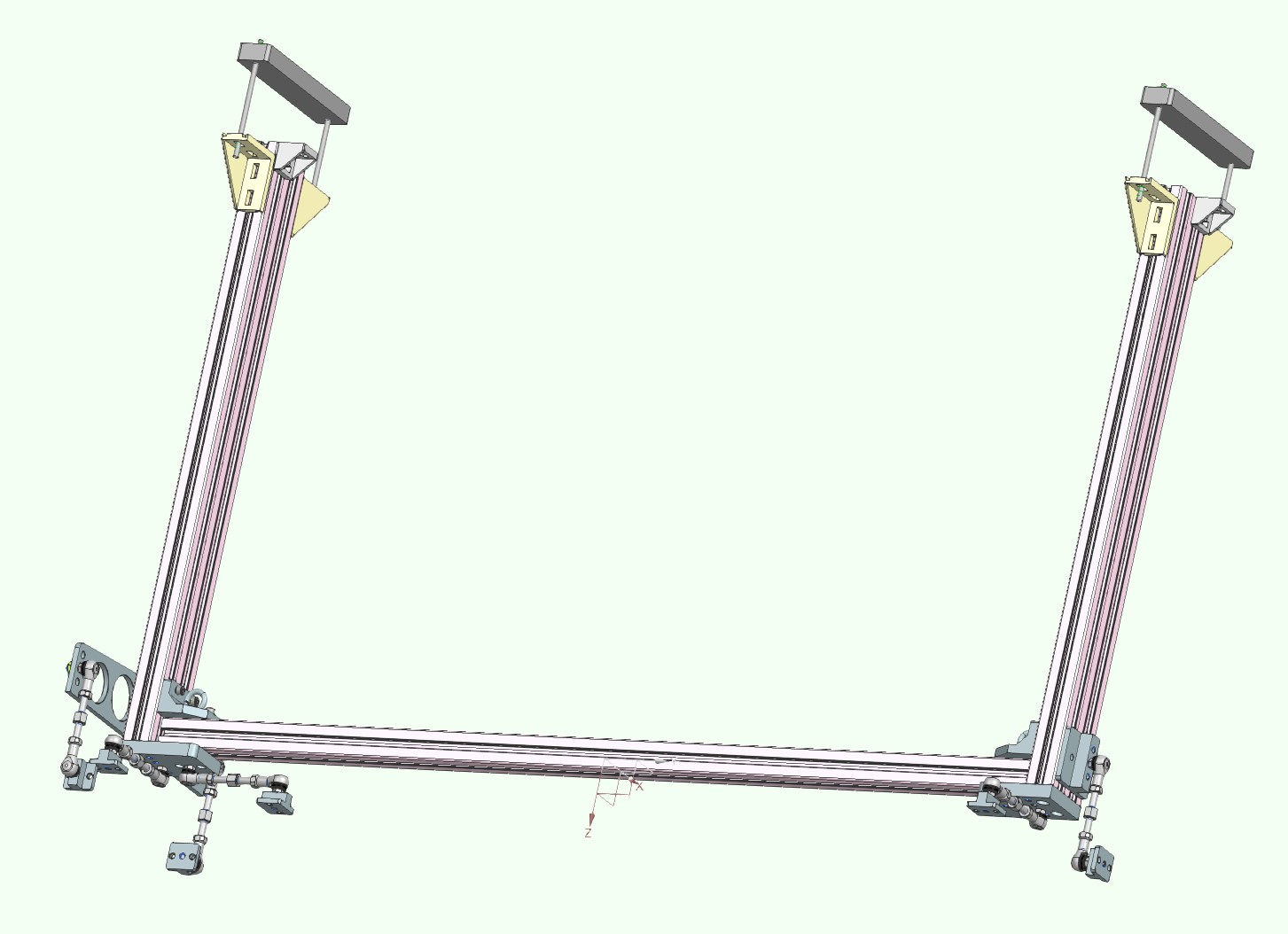 TRAYLOADER_54
L=898mm
TRAYLOADER_54
L=898mm
TRAYLOADER_92
L=1405mm
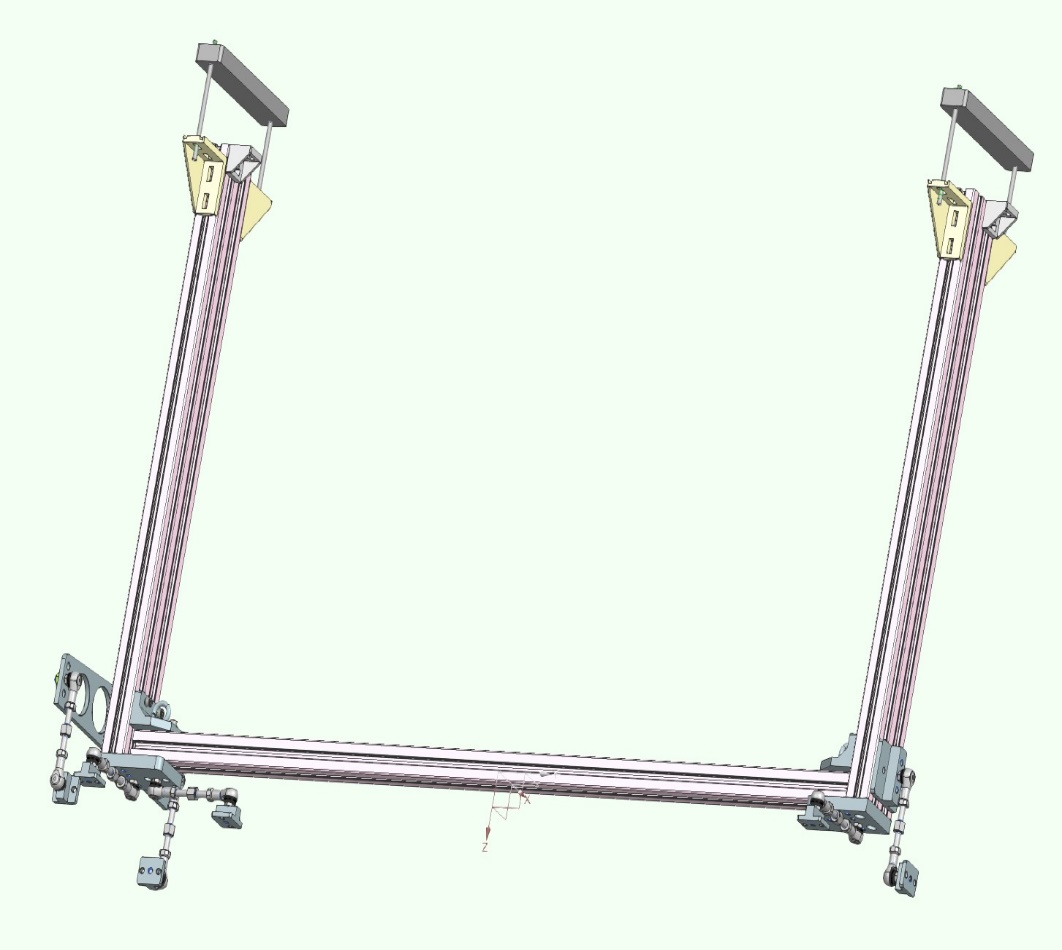 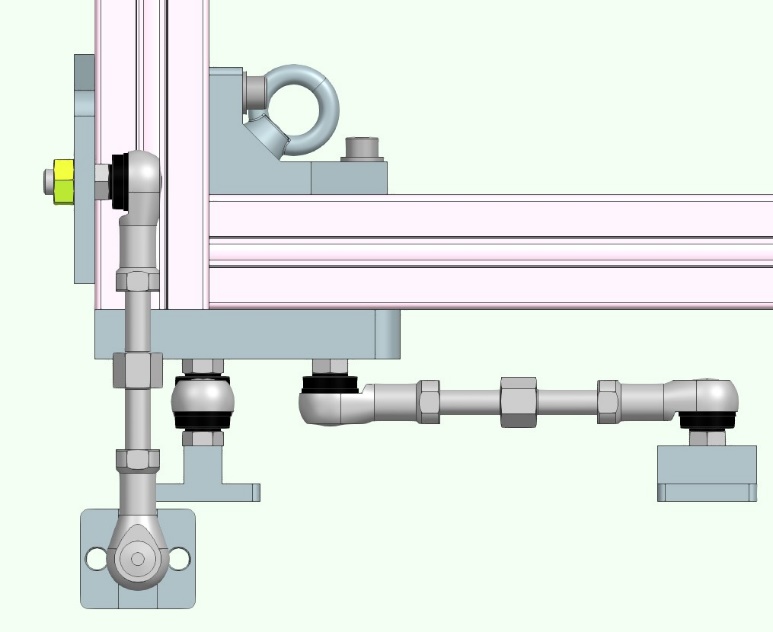 29,5
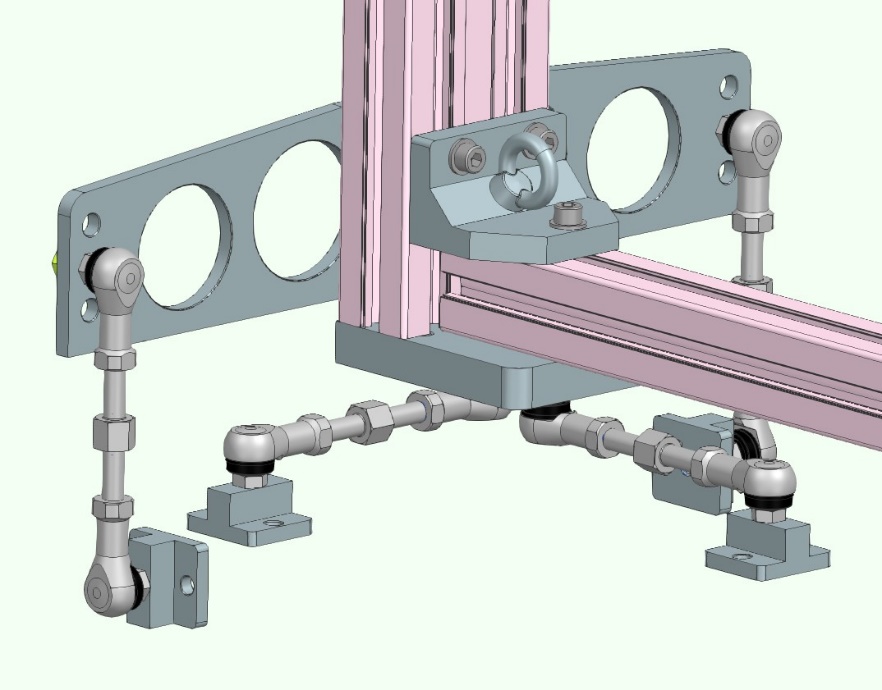 M8x25
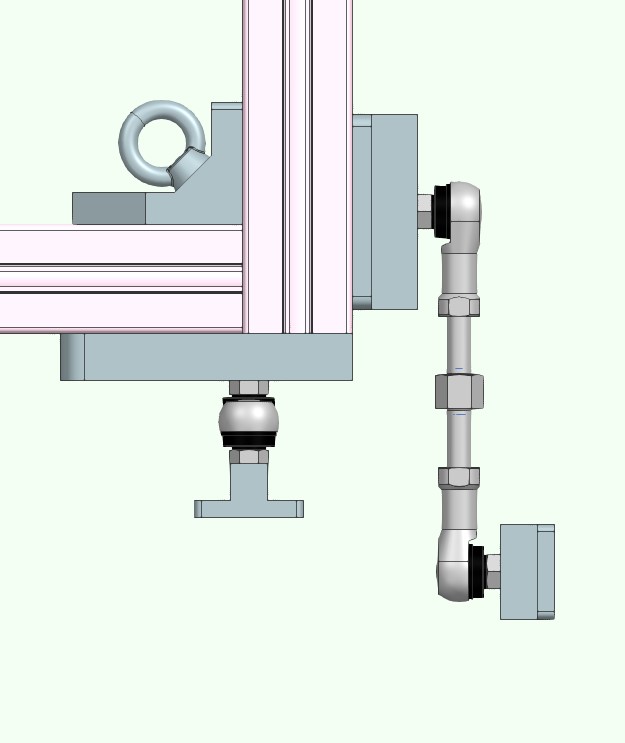 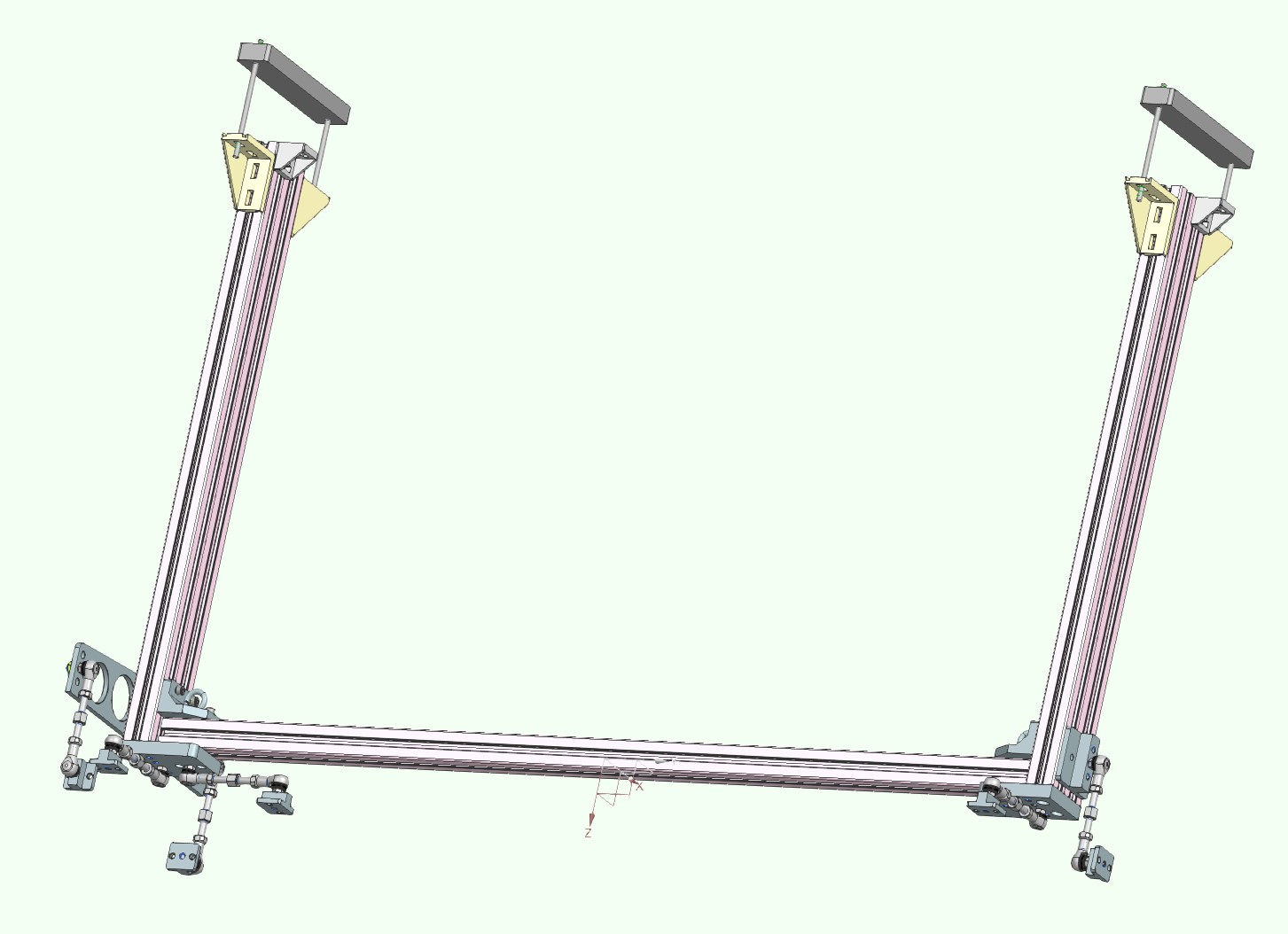 29,5
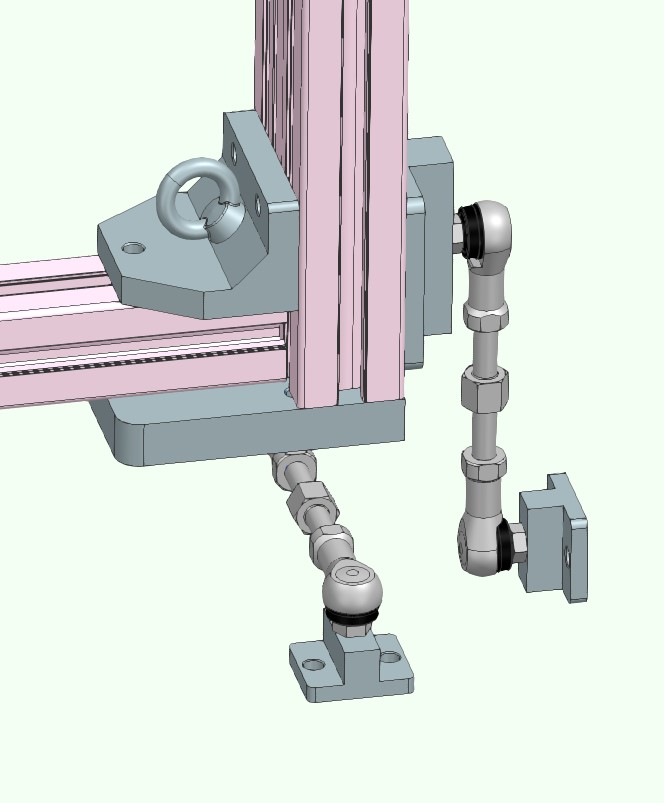 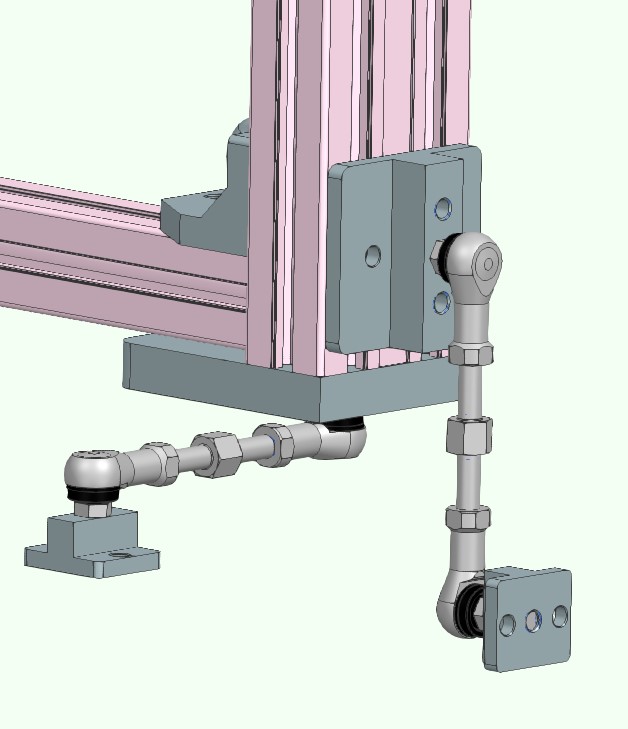